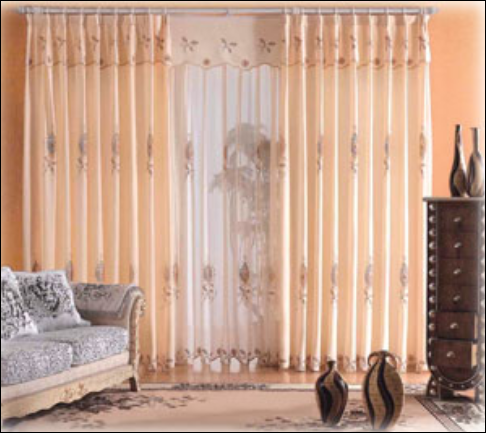 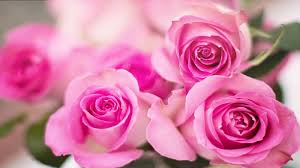 আজকের ক্লাসে সবাইকে শুভেচ্ছা
পরিচিতি
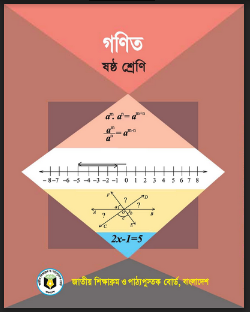 হোসনেয়ারা খাতুন 
সহকারী শিক্ষক (আইসিটি)
বি,এস,সি মাধ্যমিক বিদ্যালয়,বাগেরহাট 
মোবাইল নংঃ ০১৭২৫৬৬৬৩৯৪ 
E-mail: hosnearakhatun4@gmail.com
শ্রেণিঃ৬ষ্ঠ  
বিষয়ঃ গনিত  
অধ্যায়ঃ প্রথম 
সময়ঃ ৫০ মিনিট 
তারিখঃ ১৮/০৮/২০২০
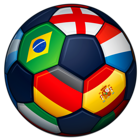 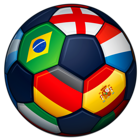 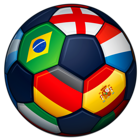 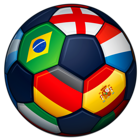 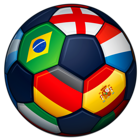 







১৭
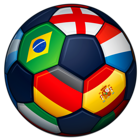 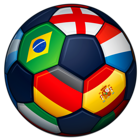 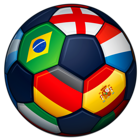 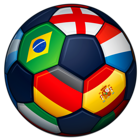 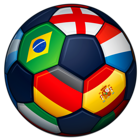 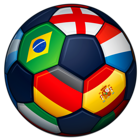 নিঃশেষে বিভাজ্য নয়
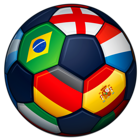 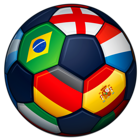 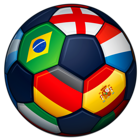 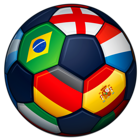 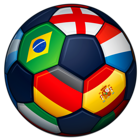 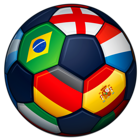 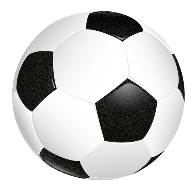 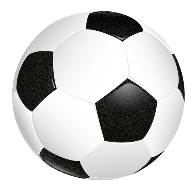 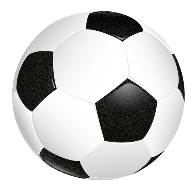 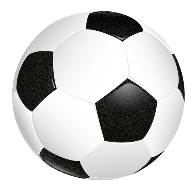 ১৬
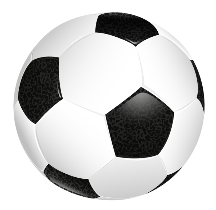 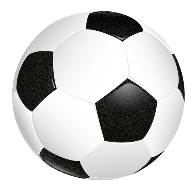 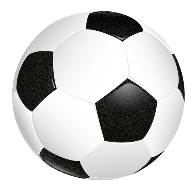 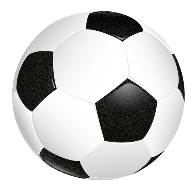 নিঃশেষে বিভাজ্য
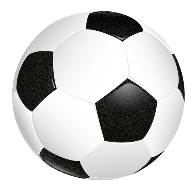 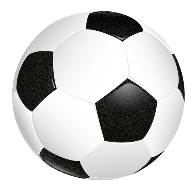 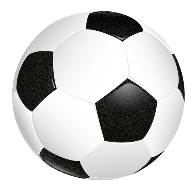 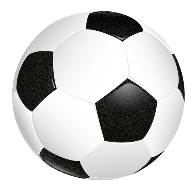 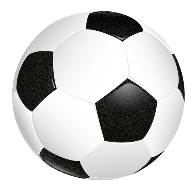 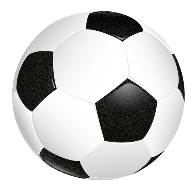 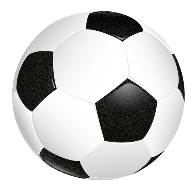 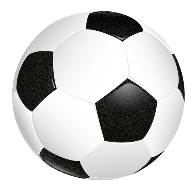 ৩
১
২
আজকের পাঠের বিষয়
বিভাজ্যতা
শিখনফল
১। মৌলিক , যৌগিক  সংখ্যা ব্যাখ্যা করতে পারবে
২। সহমৌলিক সংখ্যা ব্যাখ্যা করতে পারবে
৩। ২,৩,৪,৫,৬,ও ৯ দ্বারা বিভাজ্যতা যাচাই করতে পারবে
৪। বিভাজ্যতা  ব্যাখ্যা করতে পারবে
মৌলিক সংখ্যা
এসো নিজে করি
১০ থেকে ৫০ এর মধ্যে মৌলিক সংখ্যাগুলো লেখ ।
সমাধানঃ১১,১৩,১৭,২৩,২৯,৩১,৩৭,৪১,৪৩,৪৭
যৌগিক সংখ্যা
এসো নিজে করি
৫০ থেকে ৭৫ এর মধ্যে যৌগিক সংখ্যাগুলো লেখ ।
সমাধানঃ৫১,৫২,৫৪,৫৫,৫৬,৫৭,৫৮,৬০,৬২ , ৬৩,৬৪,৬৫,৬৬,৬৮,৬৯,৭০,৭২,৭৩,৭৪,৭৫,
সহমৌলিক
নিচের কোন জোড়া সংখ্যা সহমৌলিক 
ক) ১৬,১৮  (খ) ২৭,৩৮  (গ)৩১,৪৩  (ঘ) ৭২, ৯৩
সমাধানঃ (খ) ২৭,৩৮ (গ)৩১,৪৩
২ এর কয়েকটি গুণিতক লিখ
একক স্থানীয় অঙ্ক ০ অথবা জোড় সংখ্যা হলে , সংখ্যাটি ২দ্বারা বিভাজ্য
সংখ্যাটির স্থানীয়মান লিখ
এখানে ১০ , ৪ দ্বারা বিভাজ্য নয় কিন্তু (১০+২) বা, ১২ সংখ্যাটি ৪ দ্বারা বিভাজ্য। সুতরাং ৫৭১২ সংখ্যাটি ৪ দ্বারা বিভাজ্য।
5712
স্থানীয় মান
২
স্থানীয় মান
স্থানীয় মান
স্থানীয় মান
১০
৭০০
৫০০০
একক ও দশক স্থানীয় অঙ্ক দ্বারা গঠিত সংখ্যা ৪ দ্বারা বিভাজ্য হলে, এবং সংখ্যার শেষে ০০ থাকলেও  সংখ্যাটি ৪ দ্বারা বিভাজ্য।
৫ এর কয়েকটি গুণিতক লিখ
একক স্থানীয় অঙ্ক ০ অথবা ৫ হলে , সংখ্যাটি ৫ দ্বারা বিভাজ্য
নিচের সংখ্যাগুলোর মধ্যে থেকে ২,৪ও ৫ দ্বরা বিভাজ্য সংখ্যাগুলি আলাদা করে নিচের ছকে বসাও ;   1305, 3450, 1568, 1400, 2324.
3450
, 1568
1305
,3450
1568
, 1400
, 1400
, 2324
, 2324
, 1400
সংখ্যাটির স্থানীয়মান লিখ
১৪৭
সংখ্যাটি ৩ দ্বারা বিভাজ্য
স্থানীয় মান
স্থানীয় মান
স্থানীয় মান
৭
৪০
=৩৬+৪
=(৩ ৩ ৪)+৪
১০০
=৯৯+১
=(৩ ৩ ১১)+১
=(৩ ৪) যা ৩দ্বারা বিভাজ্য
৭+৪+১
=১২
সংখ্যাটির স্থানীয়মান লিখ
১৪৮
সংখ্যাটি ৩ দ্বারা বিভাজ্য নয়
স্থানীয় মান
৮
স্থানীয় মান
স্থানীয় মান
৪০
=৩৬+৪
=(৩ ৩ ৪)+৪
১০০
=৯৯+১
=(৩ ৩ ১১)+১
8+৪+১
=(113) যা ৩দ্বারা বিভাজ্য নয়
=১3
কোন সংখ্যার  অঙ্কগুলোর যোগফল ৩ দ্বারা বিভাজ্য হলে, সংখ্যাটি ৩  দ্বারা বিভাজ্য।
একক ও দশক স্থানীয় অঙ্ক দ্বারা গঠিত সংখ্যা ৪ দ্বারা বিভাজ্য হলে, এবং সংখ্যার শেষে ০০ থাকলেও  সংখ্যাটি ৪ দ্বারা বিভাজ্য।
কোন সংখ্যা ২ ও ৩ দ্বারা বিভাজ্য হলে, সংখ্যাটি ৬  দ্বারা বিভাজ্য।
কোন সংখ্যার  অঙ্কগুলোর যোগফল ৯ দ্বারা বিভাজ্য হলে, সংখ্যাটি ৯  দ্বারা বিভাজ্য।
দলীয় কাজ
দেখাও যে , বৃহত্তম সংখ্যাটি ৩ ও ৯ দ্বারা এবং ক্ষুদ্রতম সংখ্যাটি ৫ দ্বারা বিভাজ্য ।
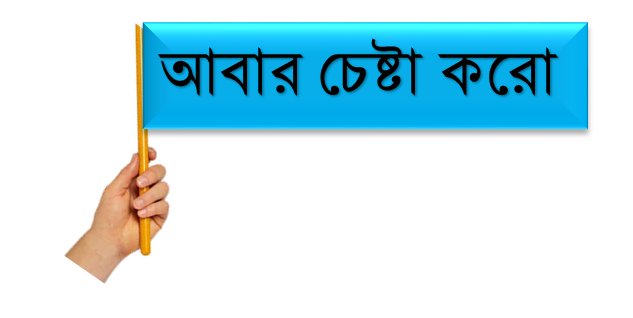 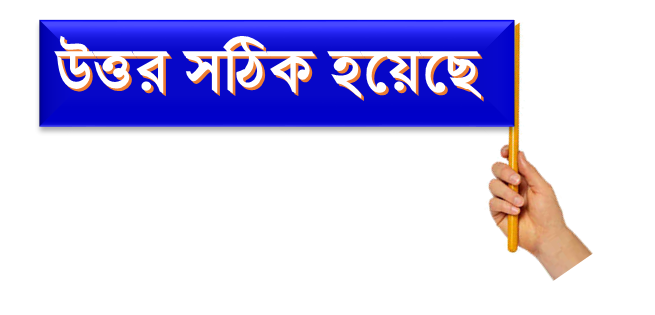 মূল্যায়ন
৪৮১২৭৪ সংখ্যাটিতে  চিহ্নিত স্থানে নিচের কোনটি বসালে  সংখ্যাটি ৯দ্বারা বিভাজ্য হবে - ।
1।    31-41 মধ্যে মৌলিক সংখ্যা কয়টি ?
২।   নিচের কোন সংখ্যা জোড়া সহমৌলিক -
3।   নিচের কোন সংখ্যাটি ৬দ্বারা বিভাজ্য -
ক.  ১ টি
খ.  ২ টি
ক.  ১২ , ২৪
খ.  ১২ , ২৫
ক.  ৪১১২
ক.  ১
খ. ৫
খ.  ৫৬২৪
গ.  ৩ টি
ঘ.  ৪ টি
গ.  ১২ , ২৭
ঘ.  ১২ , ২৮
গ.  ৬১৩২
ঘ.  ৬২১৮
গ.  ৭
ঘ.  ৯
বাড়ির কাজ
পাঁচ অঙ্কের ক্ষুদ্রতম সংখ্যা নির্ণয় কর যা ৩  দ্বারা বিভাজ্য ।
সাত অঙ্কের বৃহত্তম সংখ্যা নির্ণয় কর যা ৬  দ্বারা বিভাজ্য ।
ধন্যবাদ